Groups of organism that settle on man-made structures
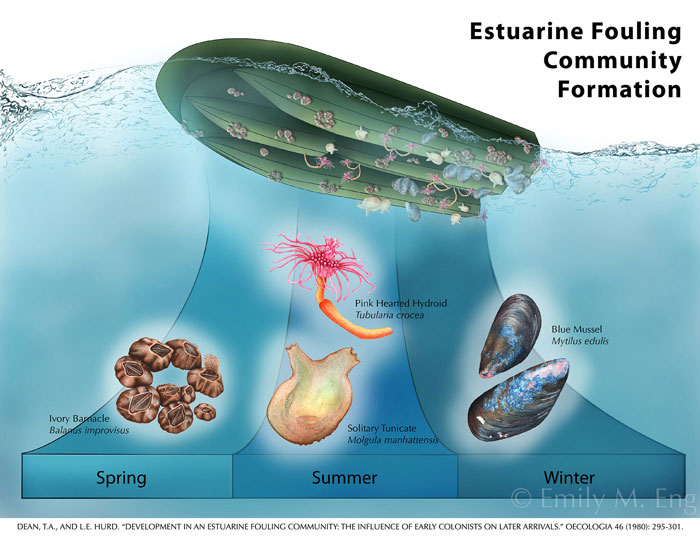 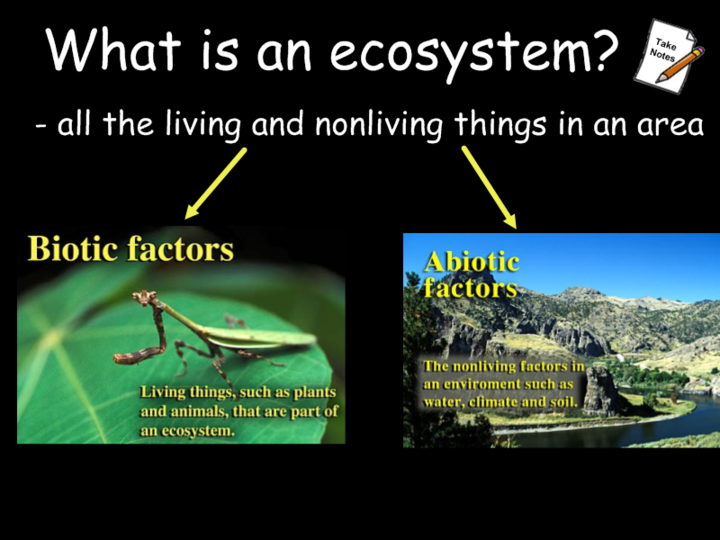 How are they formed?
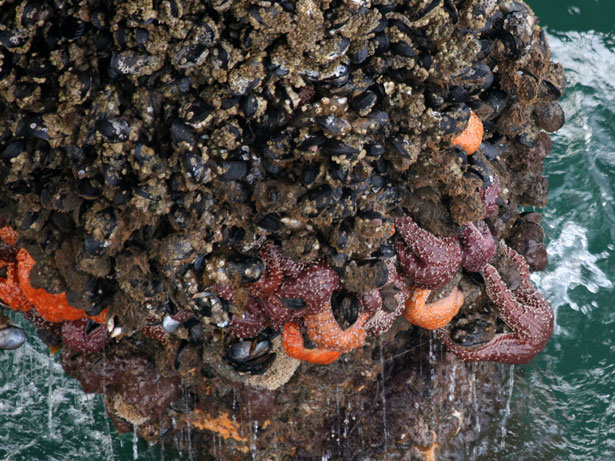 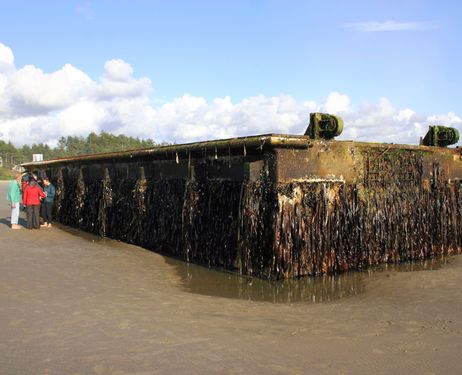 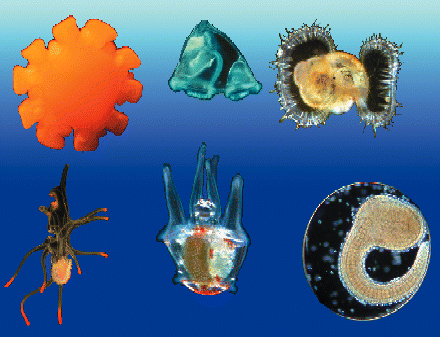 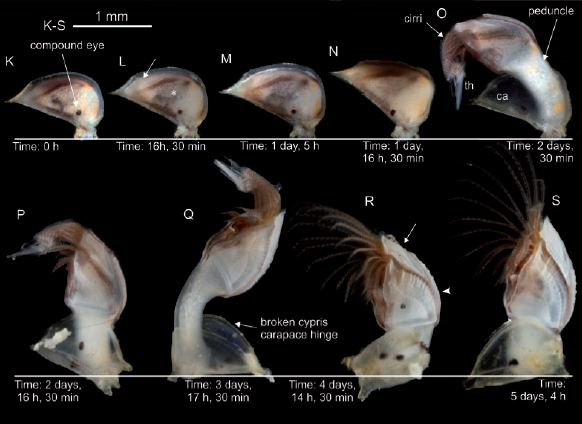 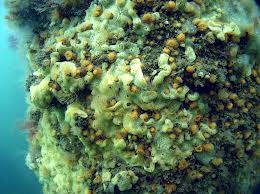 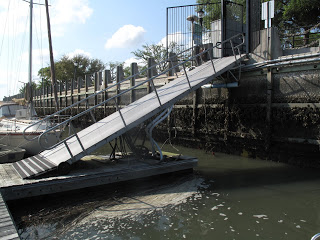 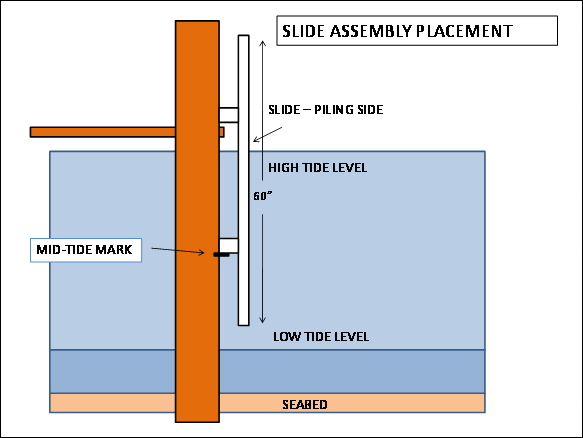 INTERTIDAL
Sometimes under water
SUBTIDAL
Always under water
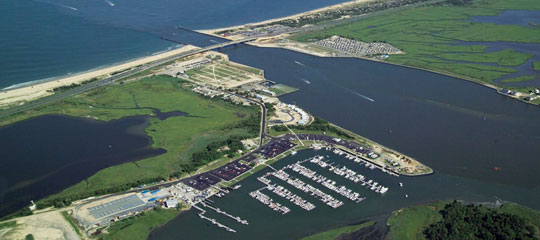 STRESSORS under the dock
Always submerged
Low salinity
No waves
High pollution
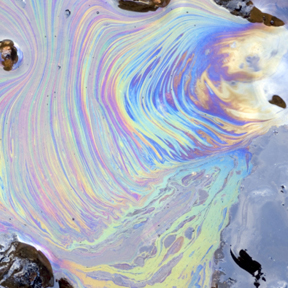 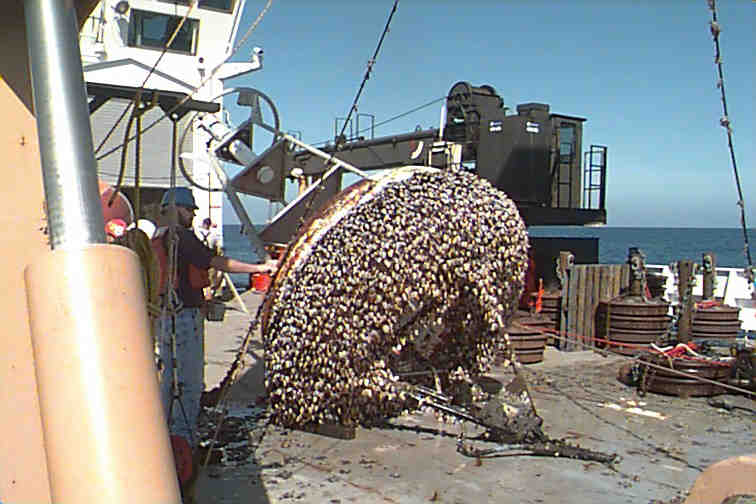 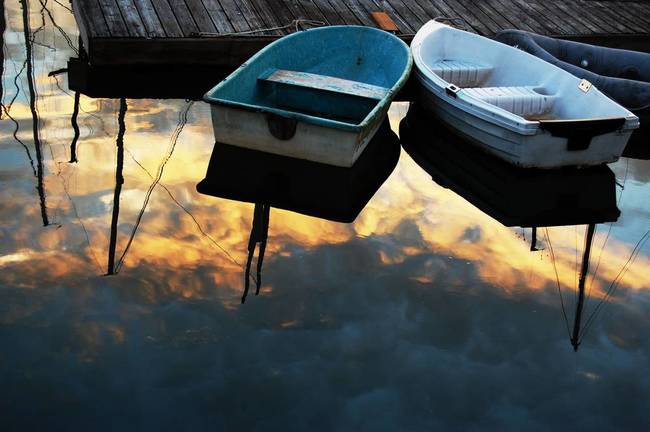 STRESSORS on the piling.
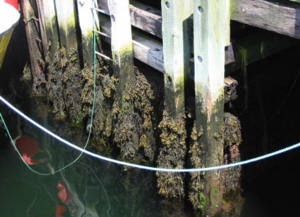 INTERTIDAL:
EXPOSURE TO AIR
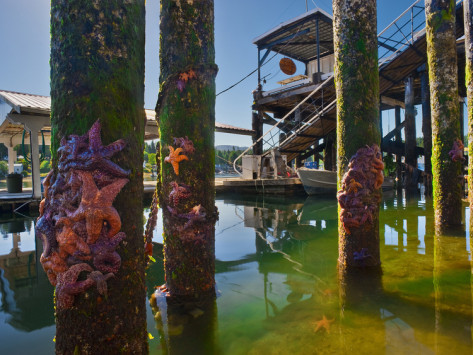 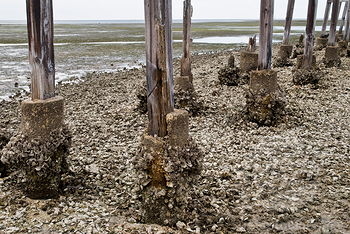 Exposure to predators
Desiccation:  drying out, getting oxygen, heat
How to Attach?
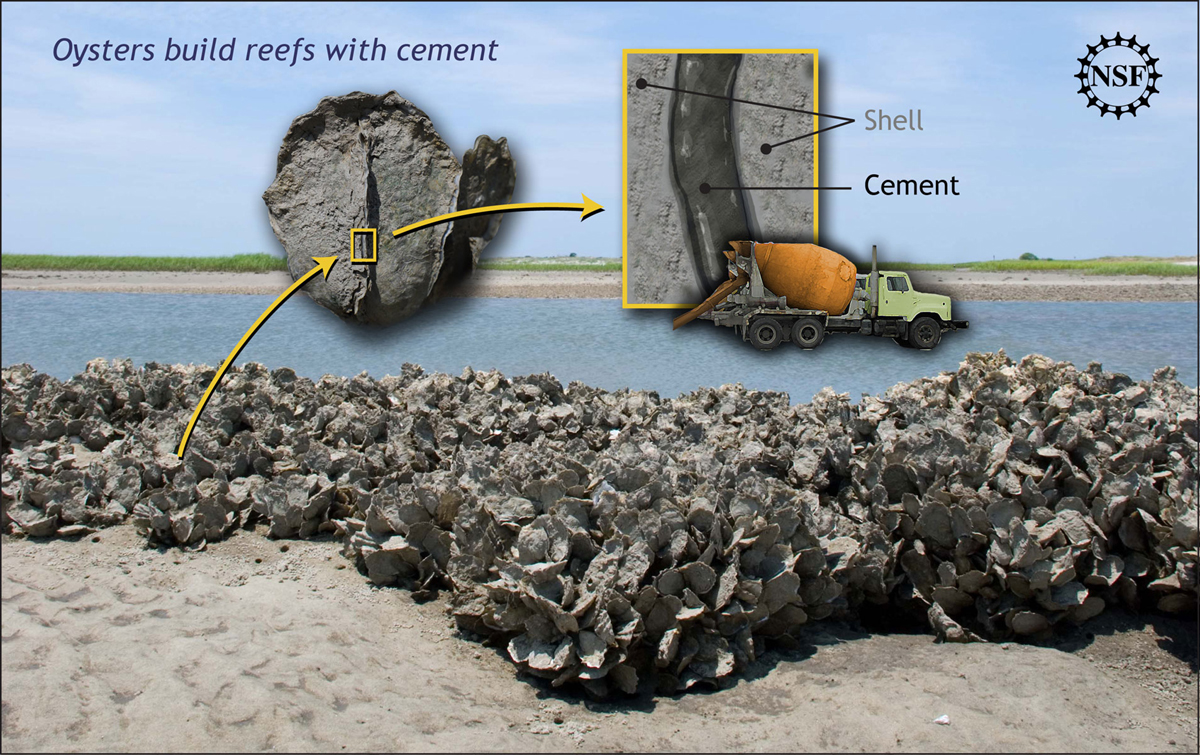 CEMENT
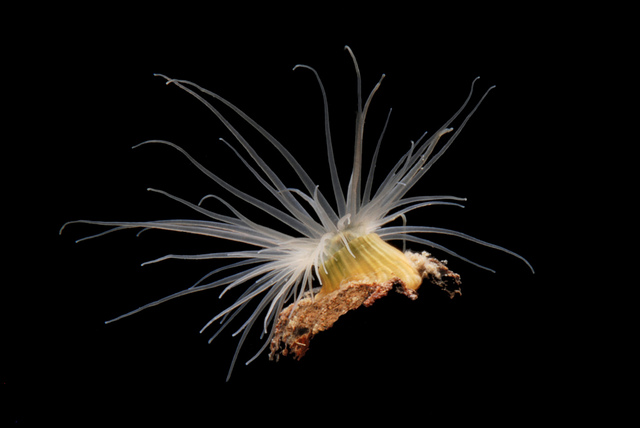 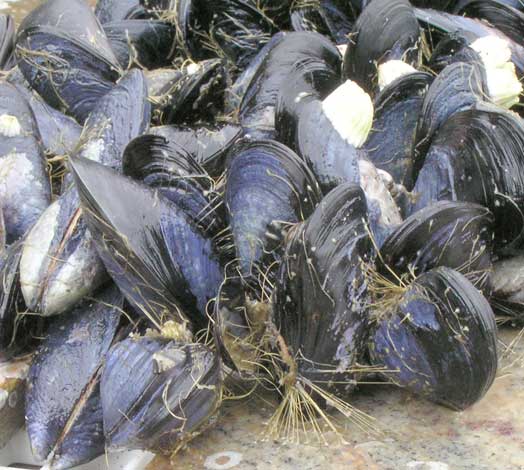 FOOT & GLUE
BYSSAL THREADS:  beard
Why must there be lots of algae/plant life?
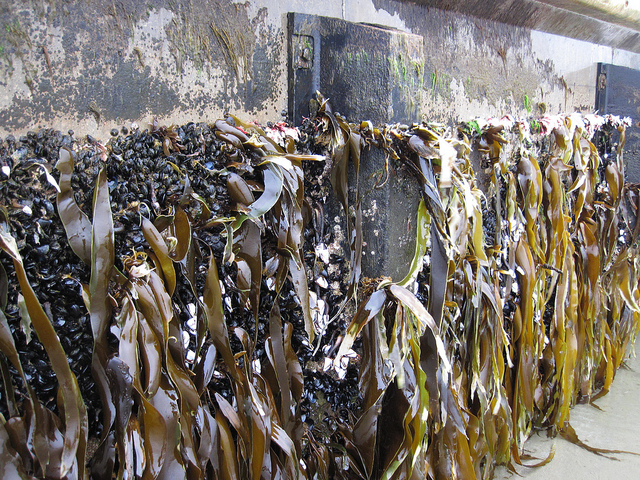 How do organisms feed at the docks?
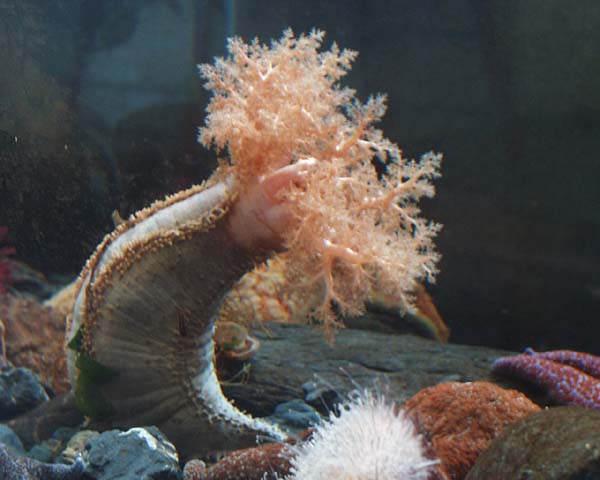 Suspension feeders:  eating particles
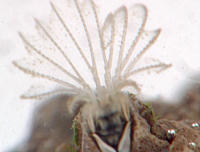 http://www.youtube.com/watch?v=VKhY-gLGPCk
How do organisms feed at the docks?
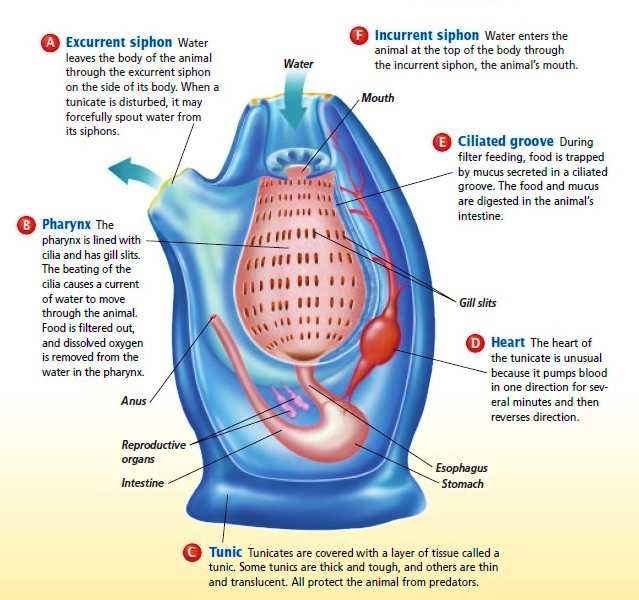 Filter feeders:  eating particles
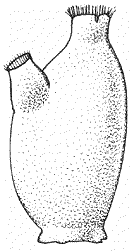 INTERTIDAL
Sometimes under water
SUBTIDAL
Always under water